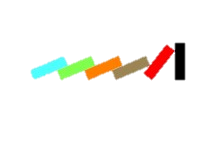 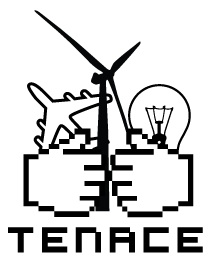 SECONOMICS
Offensive technologiesFall 2015
Lecture 3 – The MalwareLab

Luca Allodi

https://securitylab.disi.unitn.it/doku.php?id=course_on_offensive_technologies
1
The MalwareLab
A platform to test malware products as “software artifacts”
Reproduce the malware in a controlled environment
Test, analyze and measure functionalities
Safe env to reproduce the Galileo RCS malware by HT
MalwareLab details
Windows XP0, XP1, XP2, XP3, Windows Vista, Windows 7 SP0, SP1
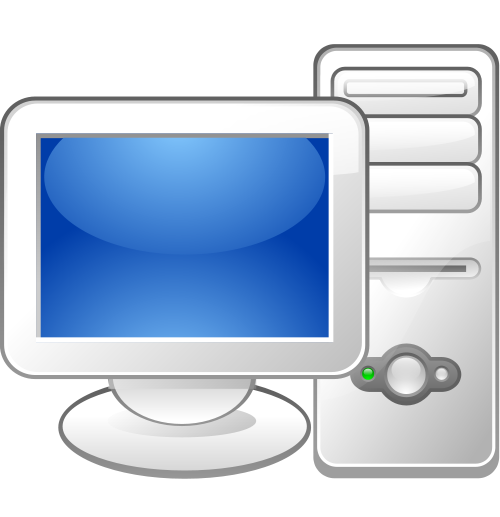 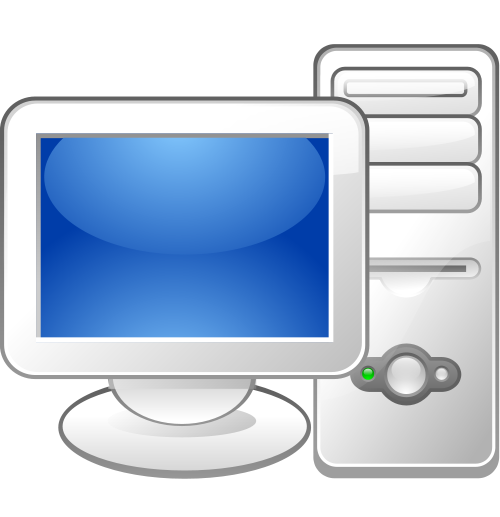 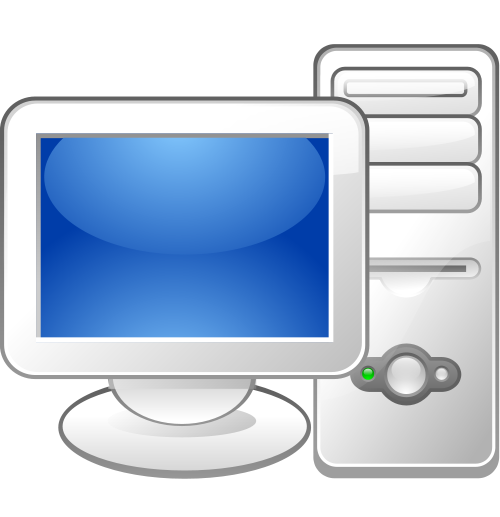 Server 1
Users 11→17
Server 2
Users 21→27
Server 3
Users 31→37
Three server machines running Ubuntu
28 cores Intel Xeon E5 @ 2.30Ghz
90GB ram
Virtualise Windows machines for your tests
20 laptops in the lab <- maximum capacity
E.g. → User & pwd: secuser12
Access server 1 with User 2
You can not plugin your own laptops
See agreement you’ll sign to have access
3
Access to the lab & VMs
From one of the laptops in the lab
SSH with Putty in the remote server
VNC access
Laptops have writing and programming tools
Compilers
Text editors
…
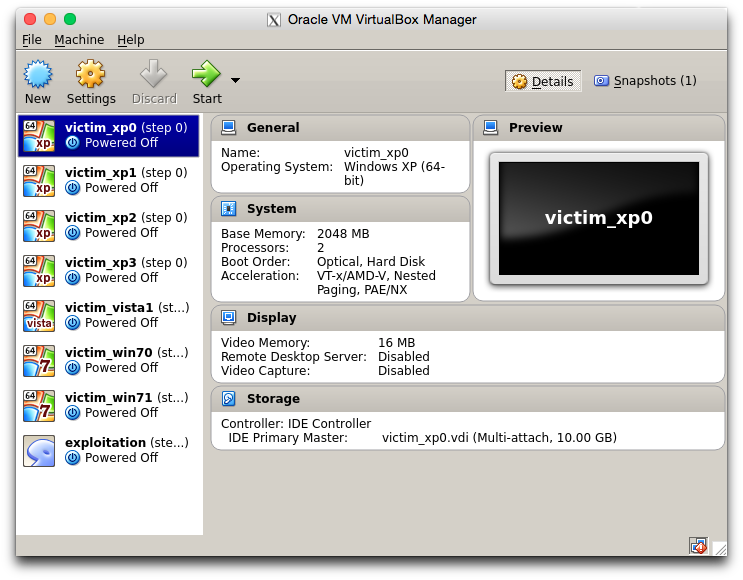 4
Operating the VMs
Windows user logins are all
User: User
Pwd: Mallab
Each user environment is autonomous
Modifications to VM saved in incremental snapshots
Independent for each user
All based on same image on disk
5
Operating the VMs (ex1)
secuser11
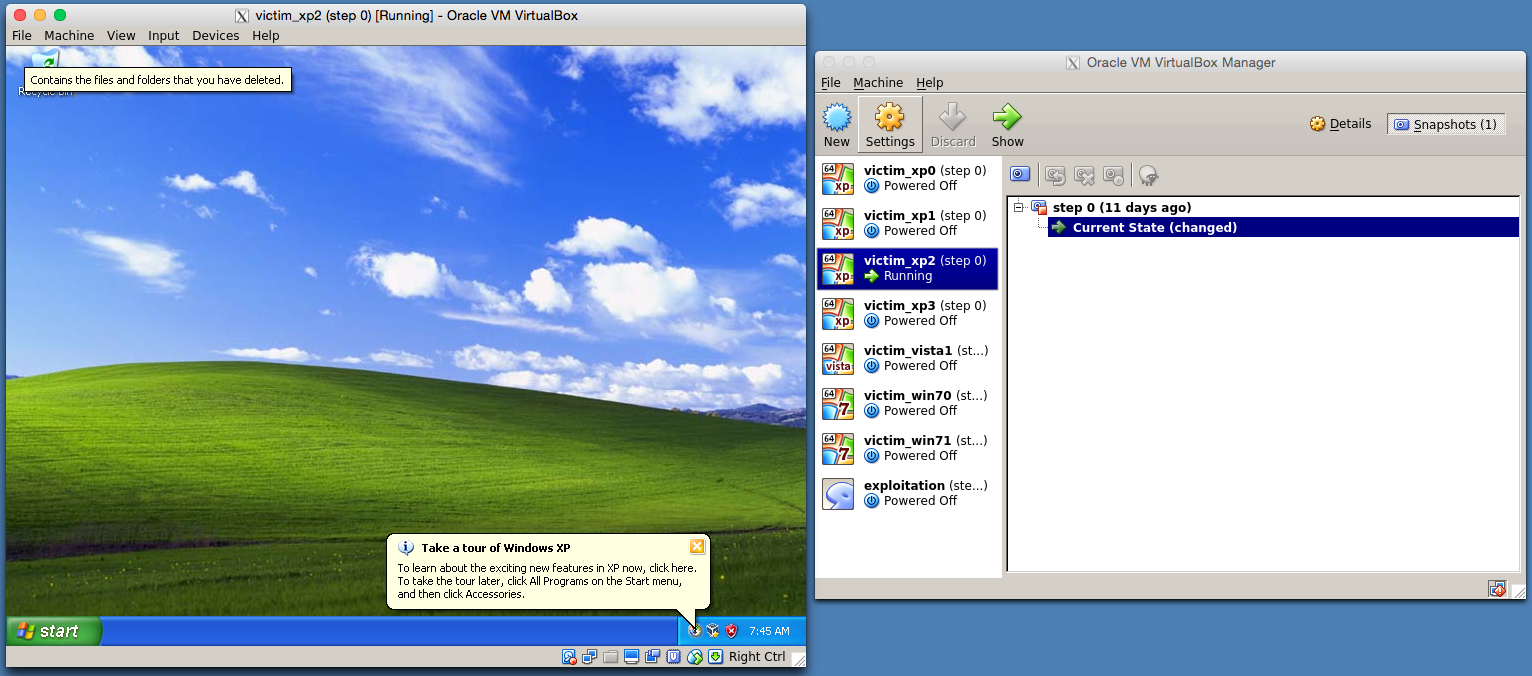 6
Operating the VMs (ex2)
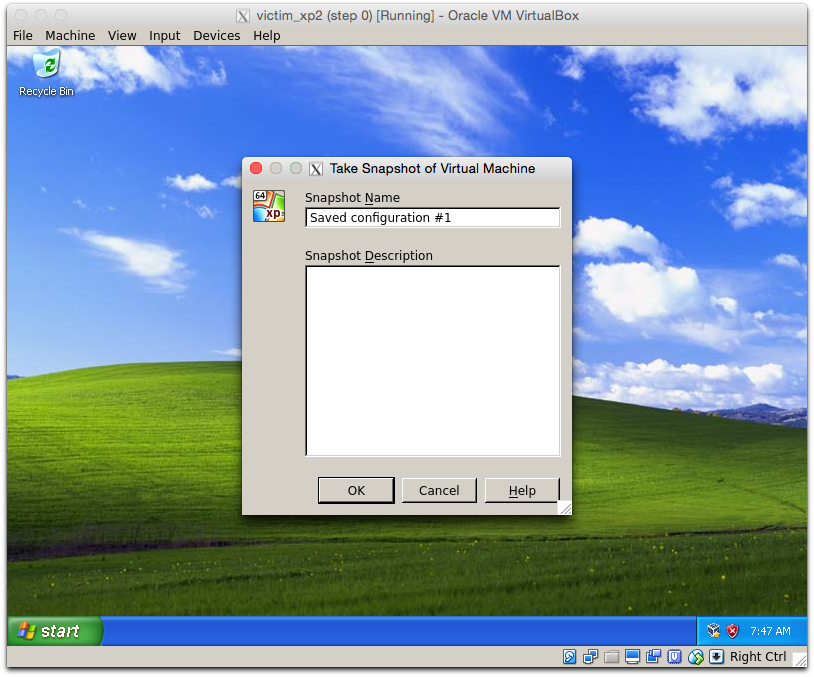 secuser11
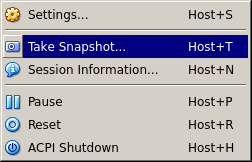 7
Operating the VMs (ex3)
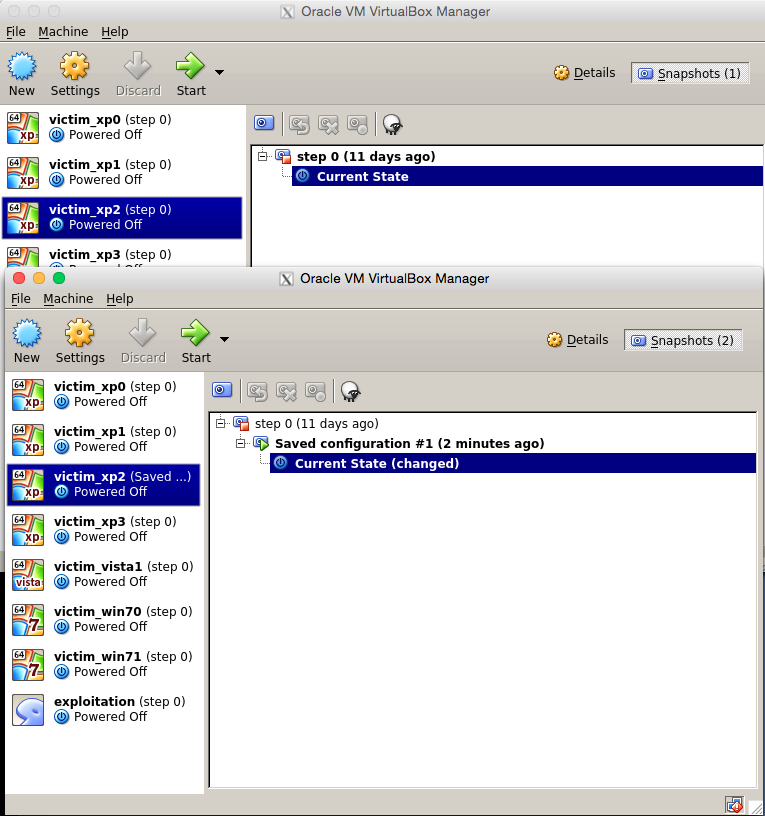 secuser12
secuser11
8
Accessing the data
Hacking Team data in
→ /media/seclab_share
Just to ratify: You can not
Copy the data on external supporting assets
USB keys 
Google Drive / Dropbox / email 
Paper
You can:
Access all data without restrictions
Produce reports with 
Aggregate statistics
Direct references in the document
Work on it when physically in the lab
9
Malwarelab: application example
Example of work: we tested 10 exploit kits to answer the following question:
How resilient are Exploit Kits against software updates?
10
A reminder: EKITS (simplified) model
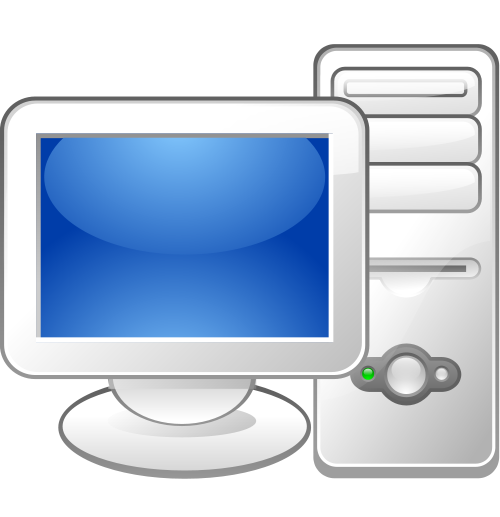 3
2
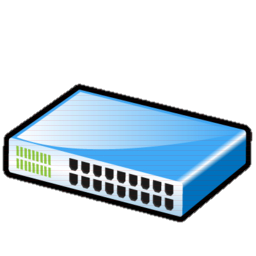 1
Requests web page to malicious server
Receives HTML exploit page
If exploit is successful, shellcode downloads malware of some sort
Computer is infected
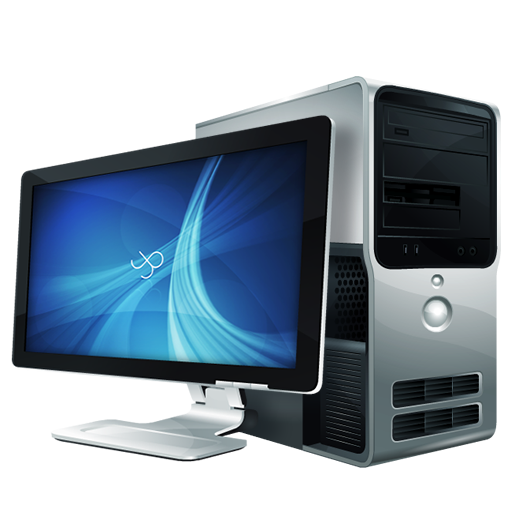 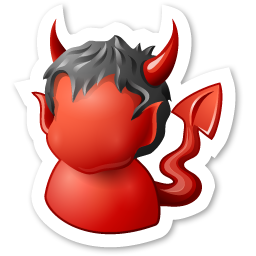 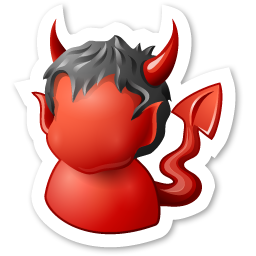 The Kits and The Victims
Exploit kits span from (2007-2011)
How we chose the exploit kits
Release date
Popularity (as reported in industry reports)
CrimePack, Eleonore, Bleeding Life, Shaman, …
Software: most popular one
Windows XP, Vista, Seven
All service packs are treated like independent operating systems 
Browsers: Firefox, Internet explorer	
Plugins: Flash, Acrobat Reader, Java
247 software versions
spanning from 2005 to 2013
We randomly generate 180 sw combinations (x9 Operating Systems) to be the configurations we test

Manual Test is Impossible  we need an automated platform
Configuration example
One configuration for: Windows XP Service Pack 2
Firefox 1.5.0.5
Flash 9.0.28.0
Acrobat Reader 8.0.0.0
Quicktime 7.0.4.0
Java 1.5.0.7
One configuration for:  Windows Seven Service Pack 1
Firefox 8.0.1.0
Flash 10.3.183.10
Acrobat Reader 10.1.1.0
Quicktime: No version
Java 6.27
The experimental Infrastructure
VICTIM 1
VICTIM 2
VICTIM 3
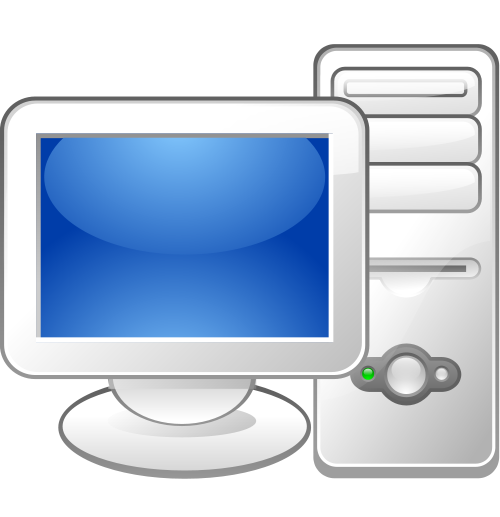 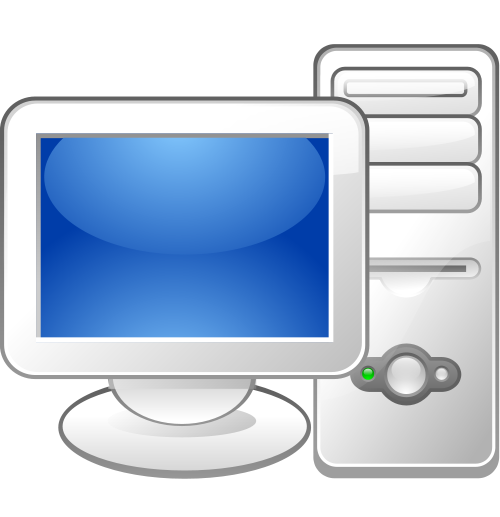 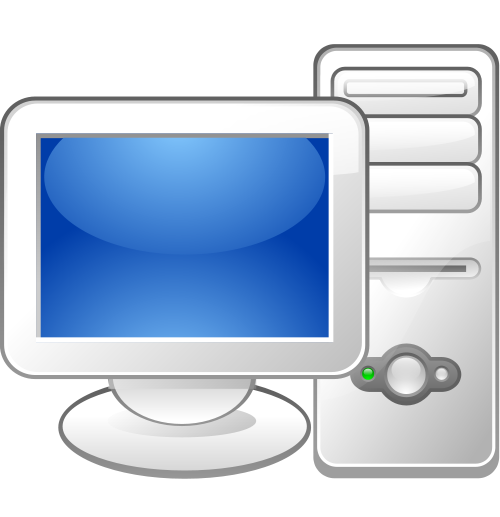 Virtualizes:
XPSP0
	-Conf 1..180
XP SP1
	-Conf 1..180
XP SP2
	-Conf 1..180
XPSP3
	-Conf 1..180
Virtualizes
Vista SP0
    -Conf 1..180
Vista SP1    -Conf 1..180
Vista SP2    -Conf 1..180
Virtualizes
Seven SP0    -Conf 1..180
Seven SP1    -Conf 1..180
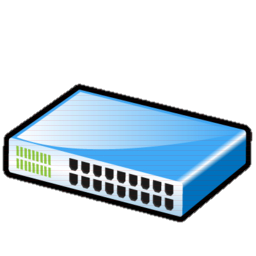 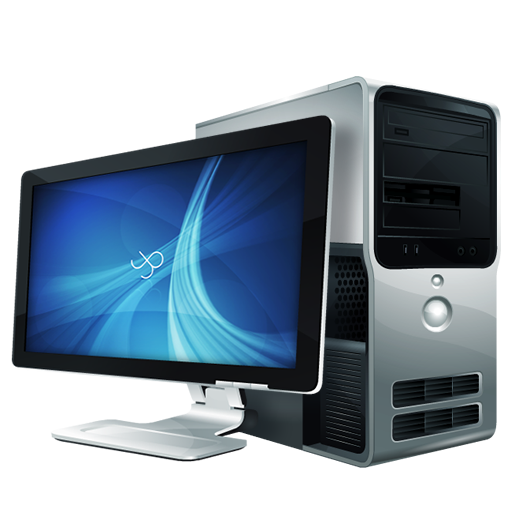 Exploit kit 1
Exploit kit 2
..
Exploit kit 10
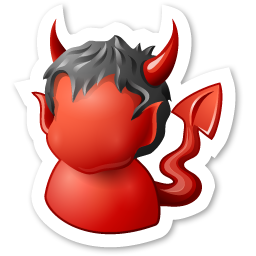 Malware Distribution Server
(MDS)
Overview of the experiment
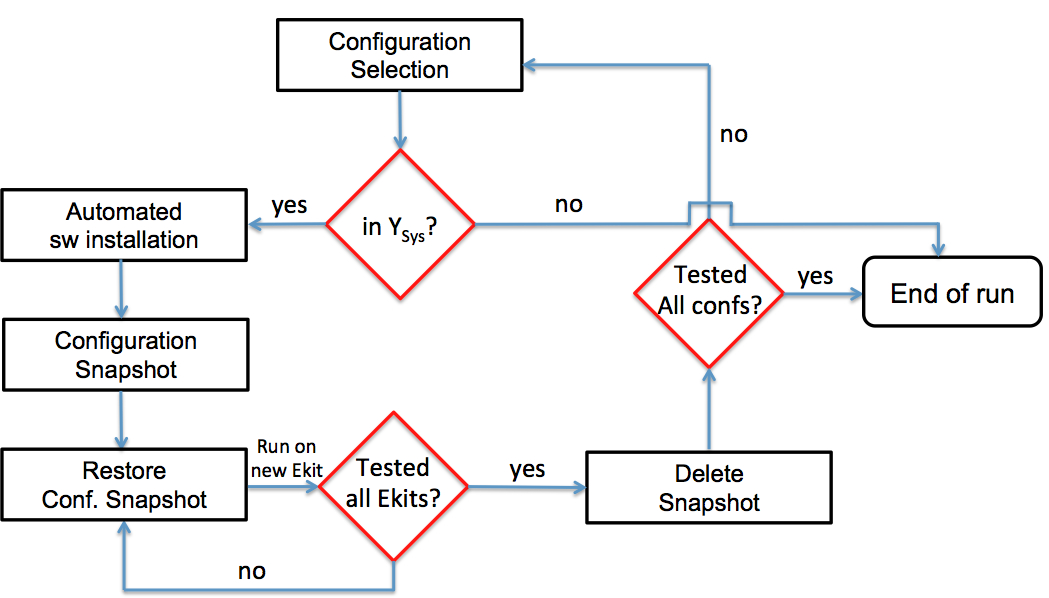 0
1
In 6 year
 window?
2
3
4
The experiment: VICTIM
VICTIM 1
Victim 2
Victim 3
Configuration Snapshot (attacked)
Configuration Snapshot
Firefox
Plugin
2
Plugin
3
Plugin
4
Plugin
1
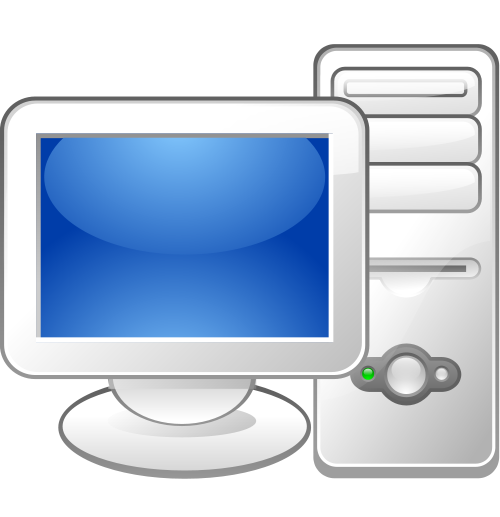 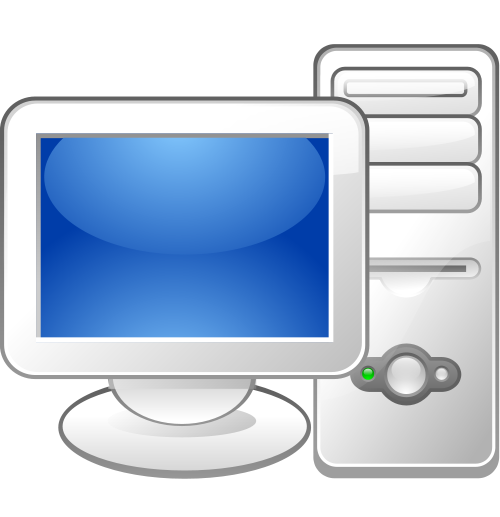 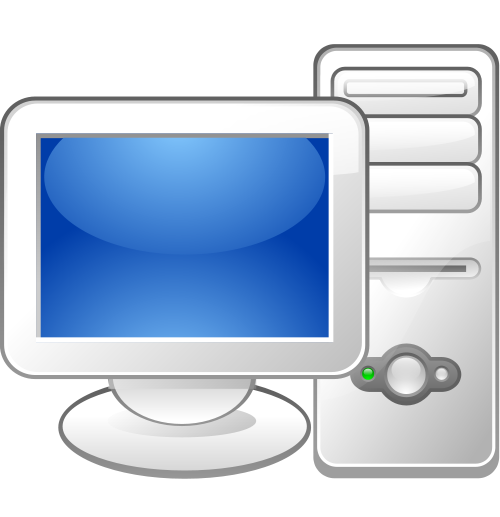 ✓
✓
✓
✓
✓
Windows XP
Service Pack 0
Lunch(VM, EKIT(1))
Saves Configuration snapshot
Pushes installers, installs software
Checks install: push batch file on VM
Restore Configuration snapshot
Lunch(VM, EKIT(x))
Restore Configuration Snapshot
Delete(“Configuration snapshot”)
Virtual Box Interface
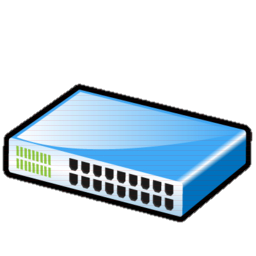 “Lunch against Exploit Kits”
For x in 1..10:
	Restore(“Configuration snapshot”)
	Lunch(VM, EKIT(x))
Delete(“Configuration snapshot”)
“Install configuration 2”
….
“Install configuration 180”
….
“End”
“Install configuration 1”
Pushes installers, installs software
Checks Install: push batch file on VM
Saves Configuration snapshot
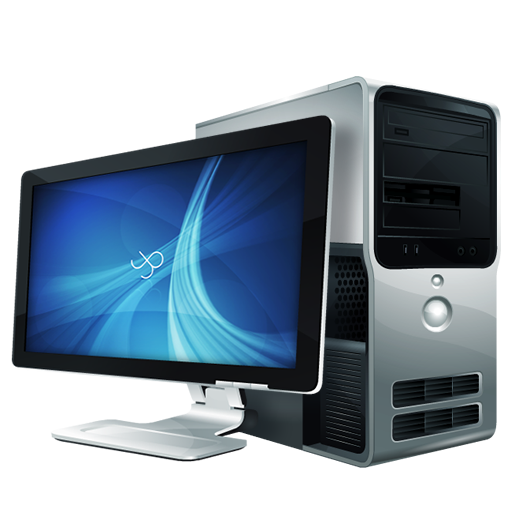 Control Scripts in Python
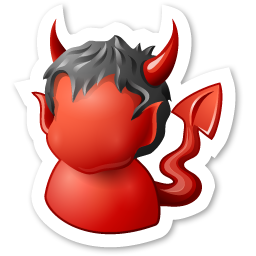 Malware Distribution Server
(MDS)
Linux Ubuntu
Assessing VICTIM configurations
Installed configurations must be checked because exploits may fail for two reasons:
Vulnerable software is not there
Exploit kit software is bad
How do we measure if an installation is successful?
Check for existence of known post-installation files on file system
May still have false positives, false negatives
Most software installation were marked “successful”
Java, Acrobat, Firefox, all successful
Flash failed for 20% of installations
The experiment: MDS I
Victim 1
Victim 2
Victim 3
Apache + SQL Lite + Exploit kits
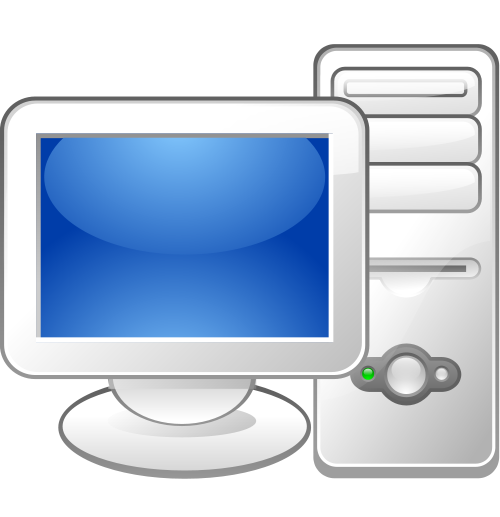 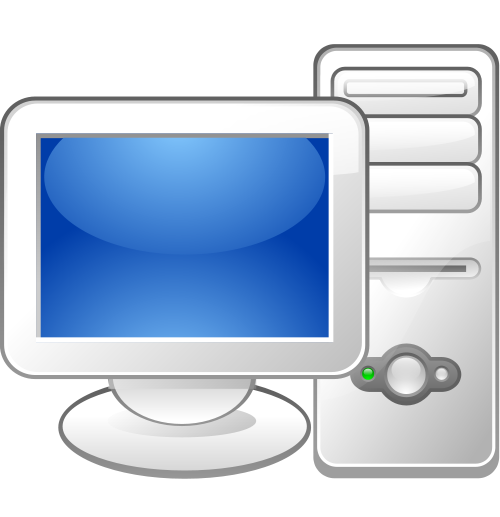 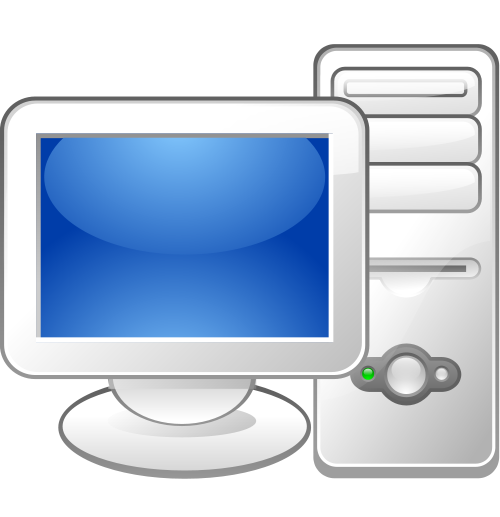 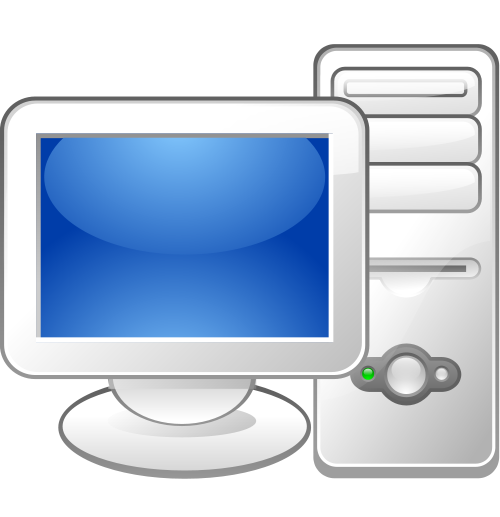 Installed Configuration Table
Infections Table
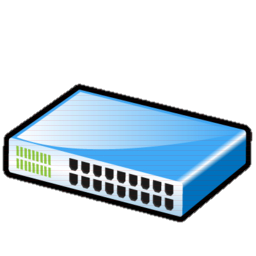 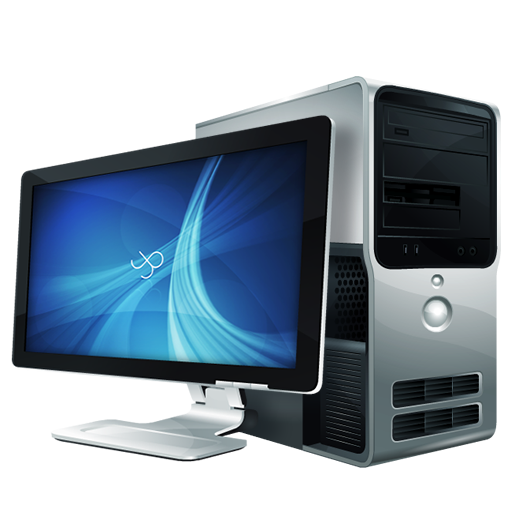 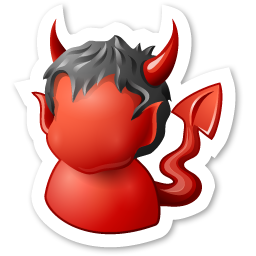 Malware Distribution Server
(MDS)
[Speaker Notes: Animazione experiment run
Spegazione Casper]
Assessing exploit successes
VICTIM 1
VICTIM 2
VICTIM 3
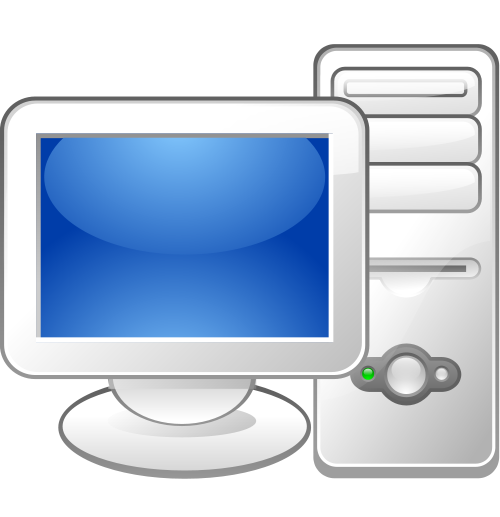 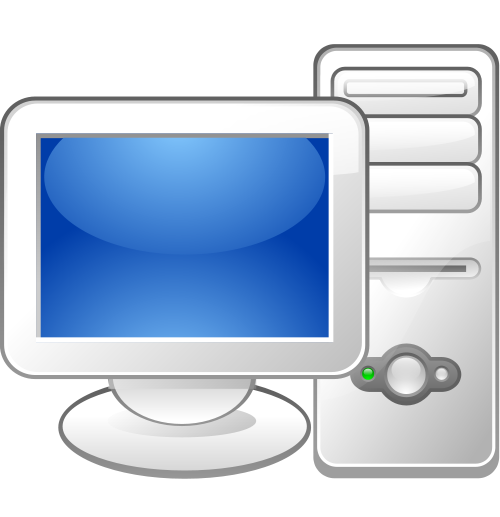 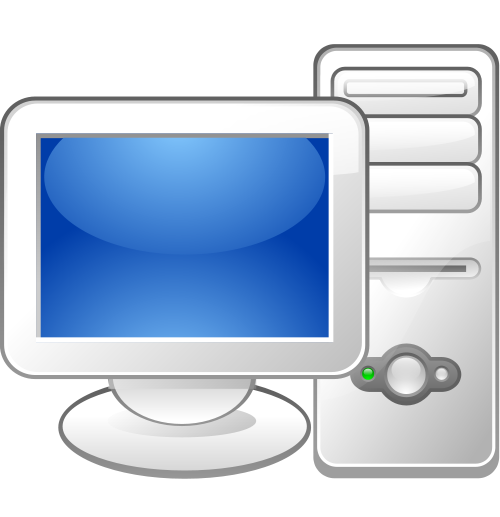 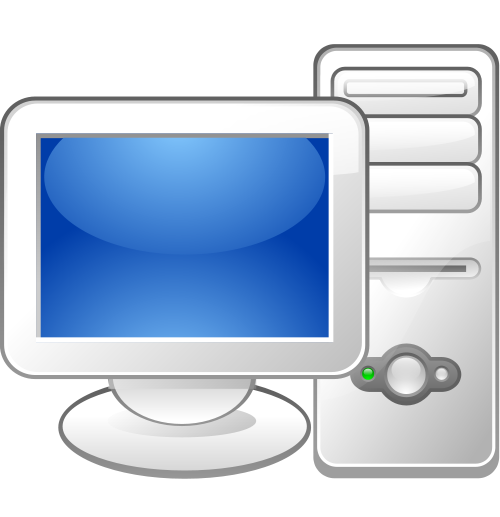 If exploit is successful
-> Requests “Casper”
From MDS
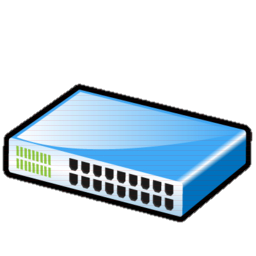 Set
“Successful”= 1
In MDS table Infections
GET /Exploit Kit/ HTTP/1.1
Send Exploit
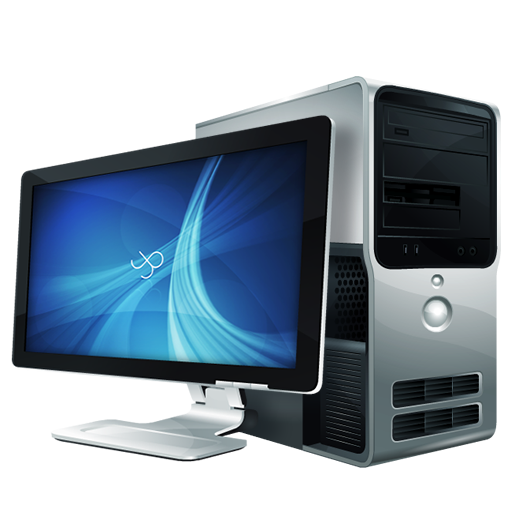 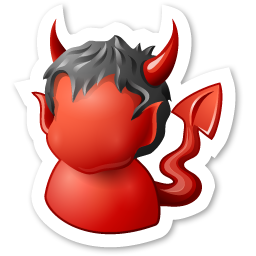 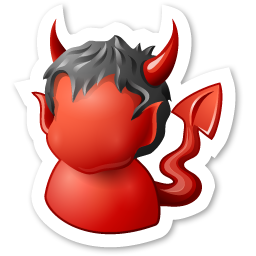 Casper
The “good-ghost-in-the-browser”
malware
Malware Distribution Server
(MDS)
[Speaker Notes: Animazione experiment run
Spegazione Casper]
Results: Infections
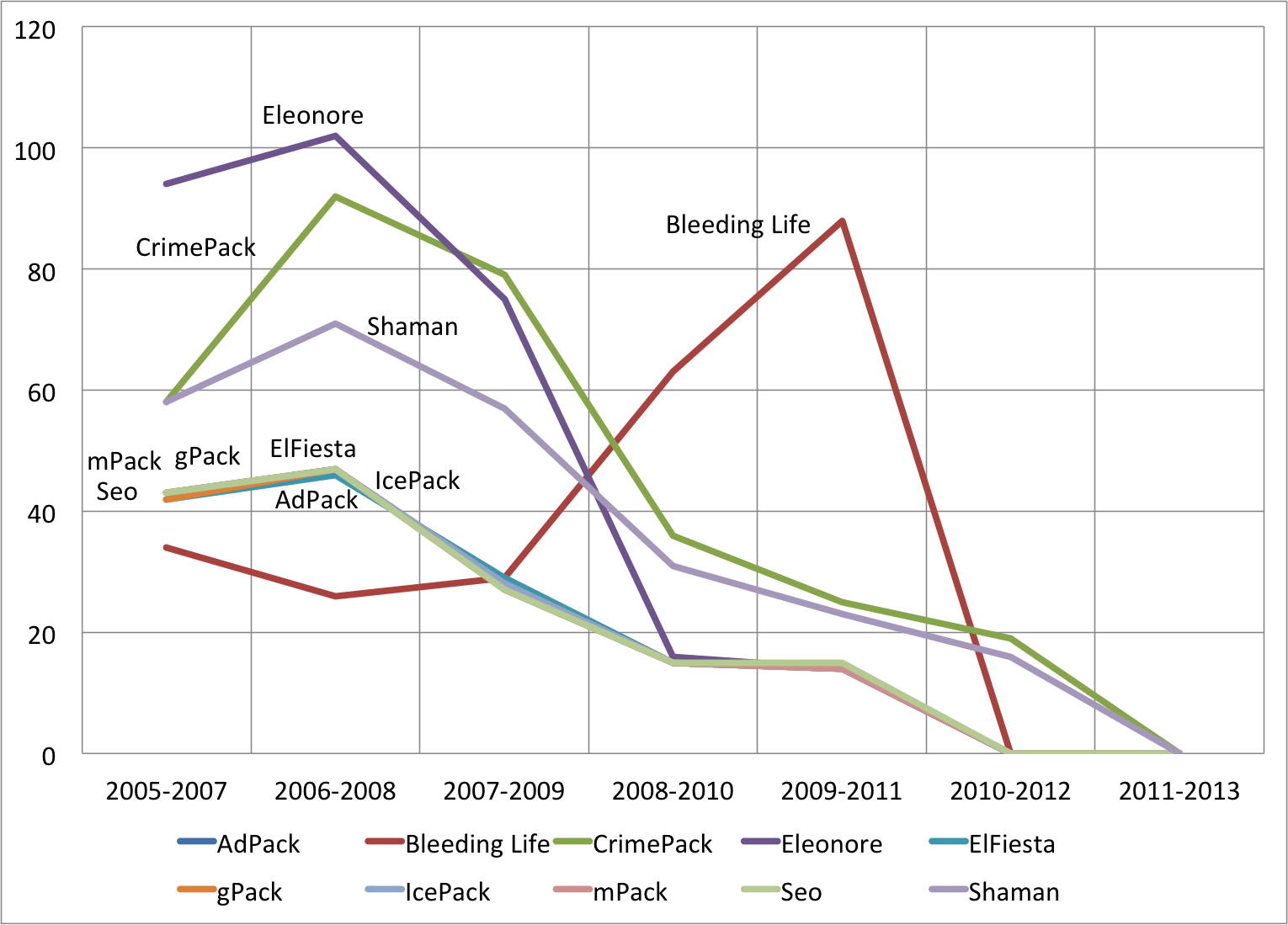 Bibliography
Allodi, Luca, Vadim Kotov, and Fabio Massacci. "MalwareLab: Experimentation with Cybercrime Attack Tools.” In Proceedings of Usenix CSET. 2013.
21
Exploitation class next week
Find slides for next class on buffer exploitation here:
https://securitylab.disi.unitn.it/doku.php?id=course_on_offensive_technologies
Go through them by yourself as an intro to next week’s class by Dr. Cesar Bernardini
You can contact him for questions in the meanwhile (answer by email or in class)
22